Key Stage 5 - EPQ
At Imberhorne the EPQ is a stand-alone qualification. The Extended Project Qualification must be an extension of the student’s other subjects or something completely personal. 
The student will develop an idea for a project that they wish to carry out and discuss their ideas with a supervisor. 
Students will then: 
• carry out research to enable them to sufficiently develop project aims and objectives to make a formal project proposal 
• document their planning and research within the Production Log 
• meet with the supervisor at specified meetings to discuss the project process and issues 
• carry out the project by achieving the aims and objectives they set themselves 
• prepare and give a presentation about the project product and process (including a question and answer session) 
• evaluate the project process 
• submit evidence for assessment (production log and project product)
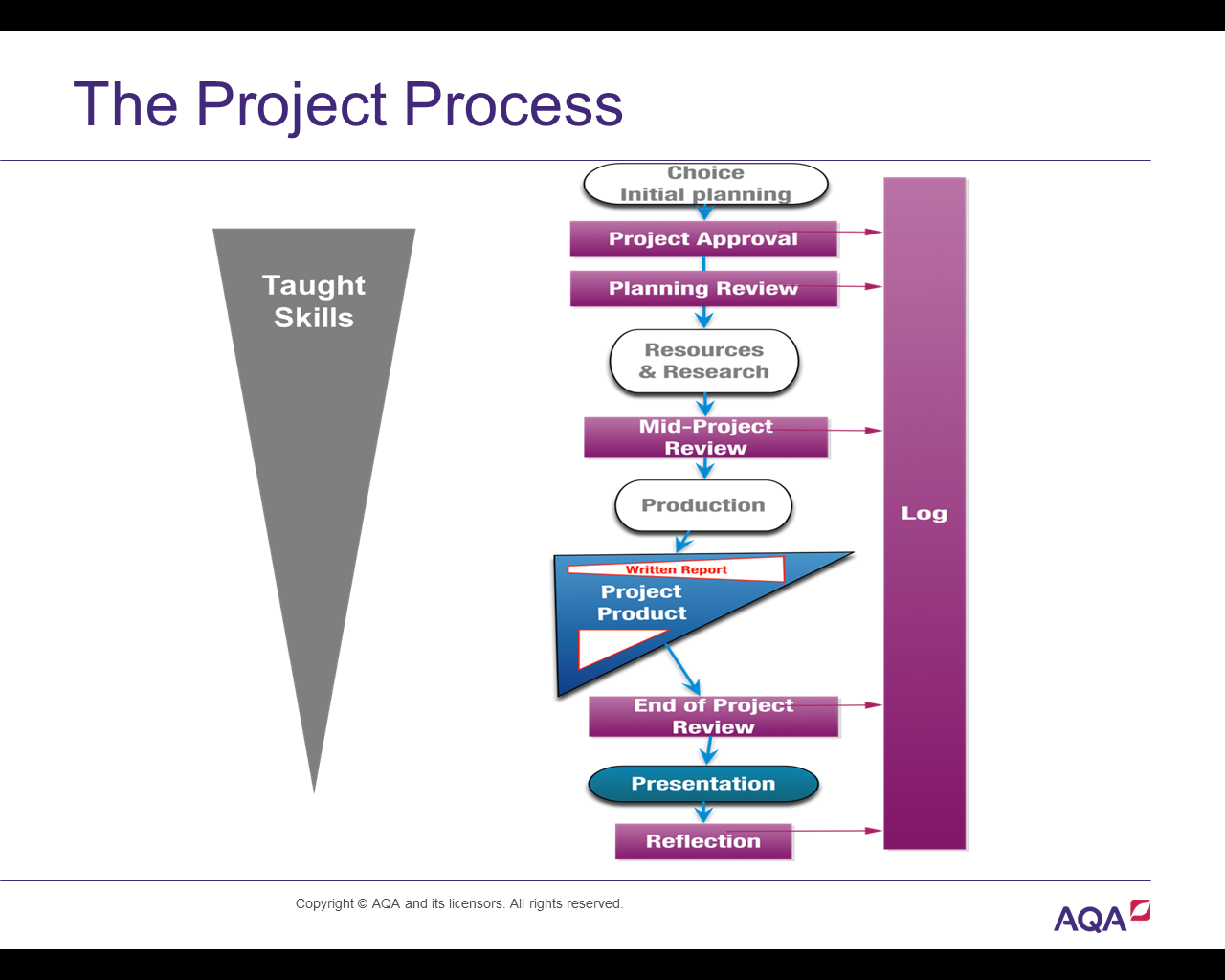 [Speaker Notes: You’ll notice, if you do the EPQ that I will mention THE PROCESS  a lot!!! This is what you are assessed on. The whole thing. So you keep a record of what you do on a weekly basis and also write down any discussions you have with your supervisor. This can then be used to help you write your reviews. You need to have specific meetings with your supervisor for each of the reviews.]